Муниципальное общеобразовательное учреждение
"Гимназия имени Героя Советского Союза В.В. Талалихина 
           г. Вольска Саратовской области

МОЙ ПРАДЕД- 
МОЙ ГЕРОЙ
Выполнил:  Фукс Иван
          ученик  3 «2» класса
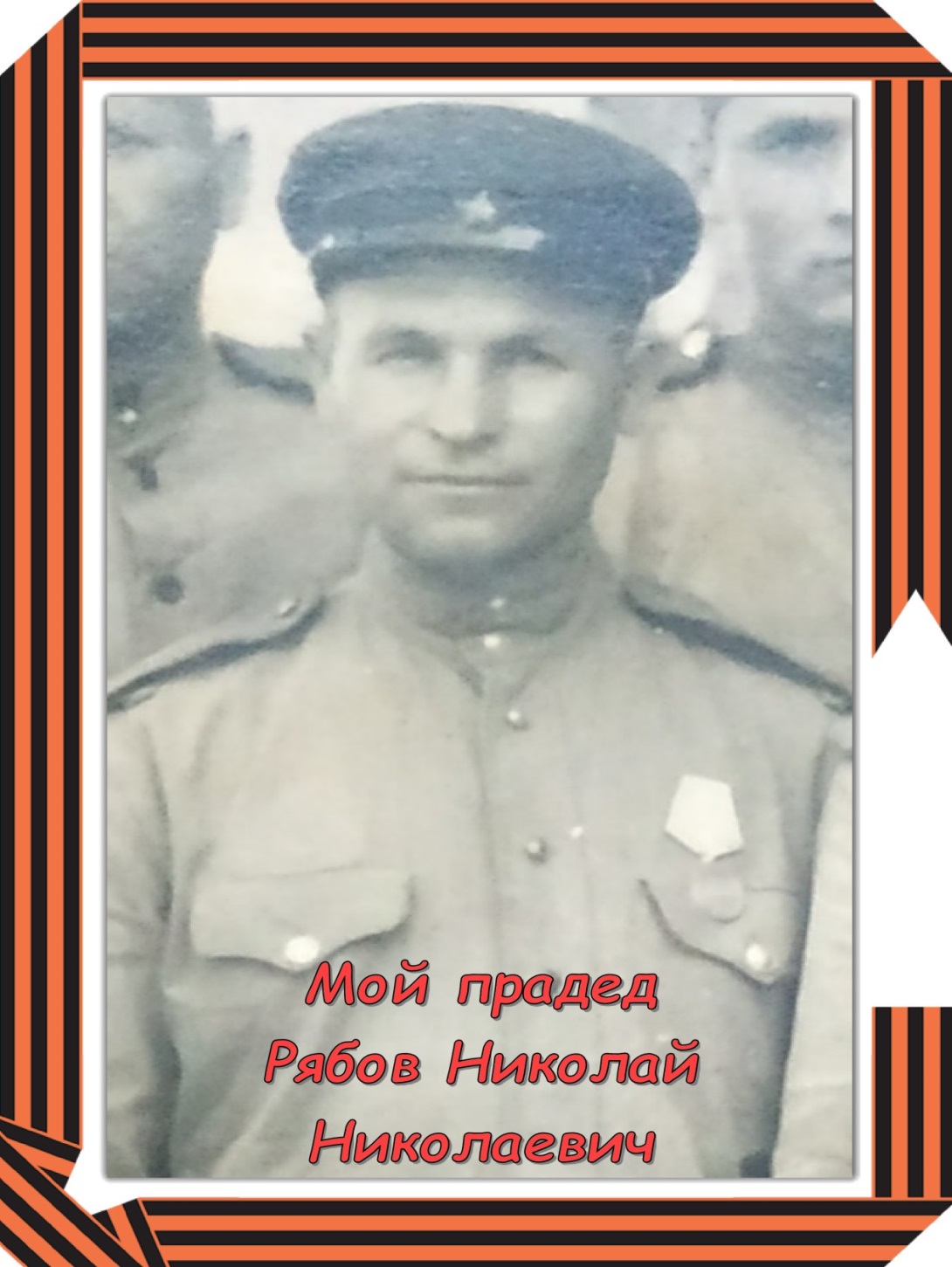 В каждой семье есть свои герои- ЗАЩИТНИКИ ОТЕЧЕСТВА! 
В моей семье – это мой прадедушка РЯБОВ НИКОЛАЙ НИКОЛАЕВИЧ!
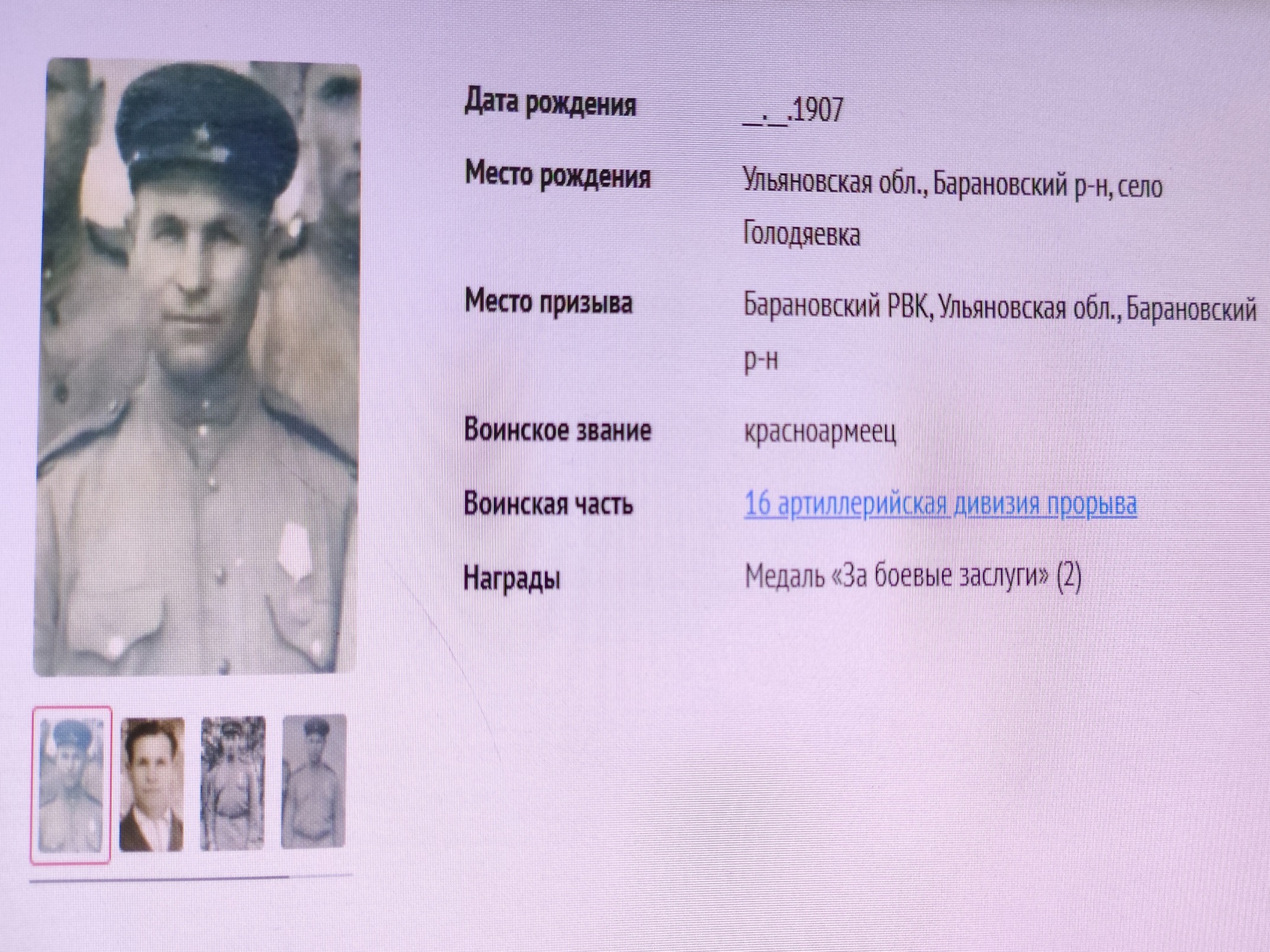 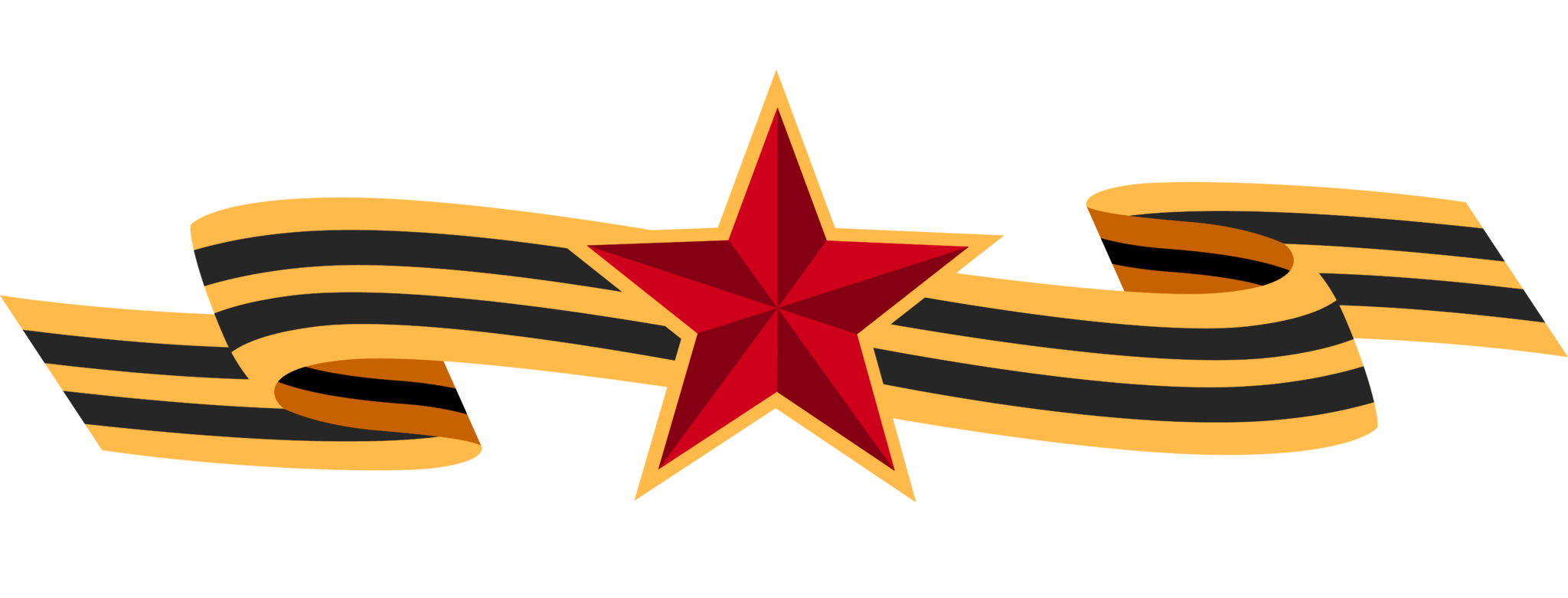 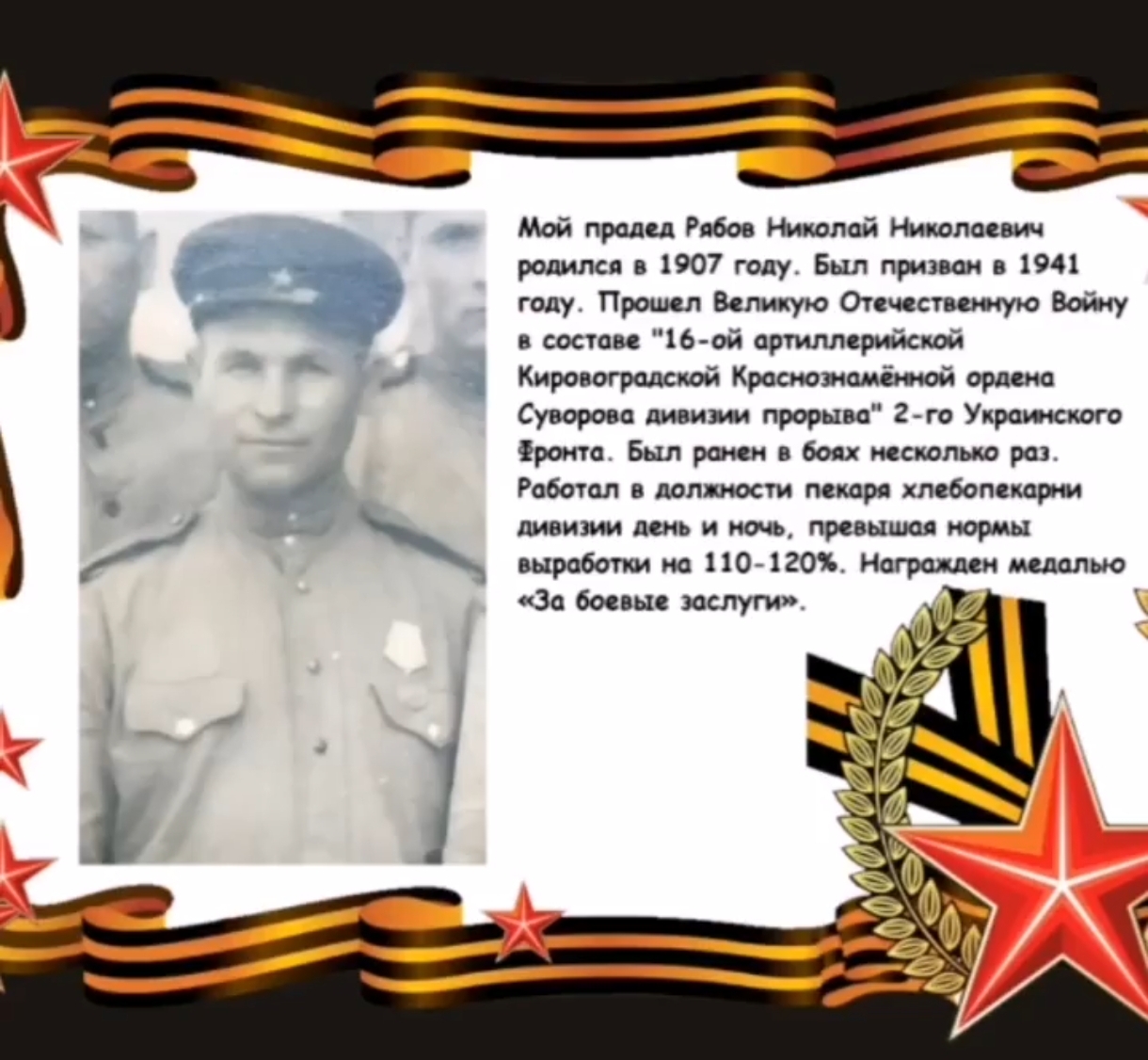 Награжден медалью «За боевые заслуги» дважды.
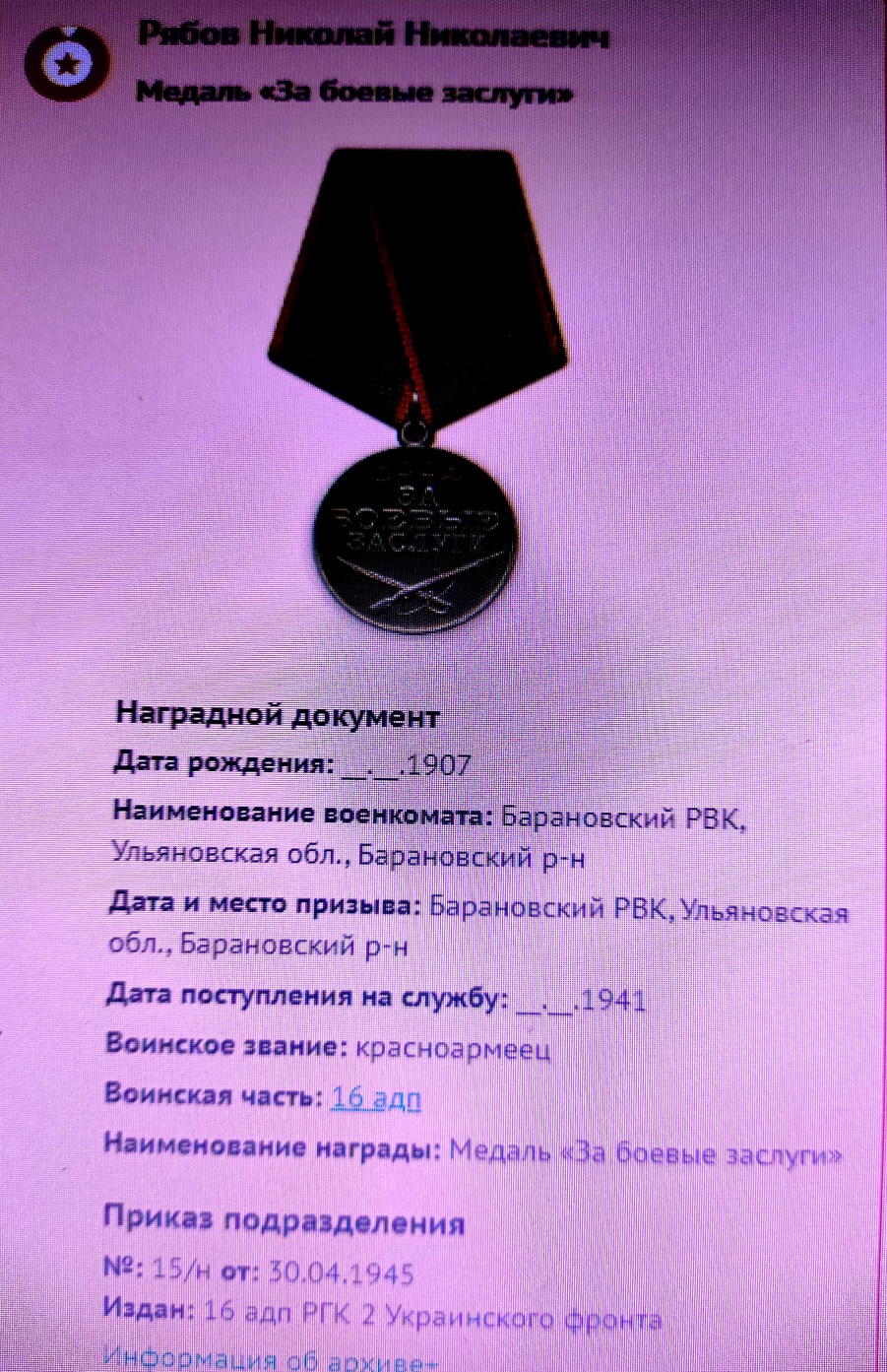 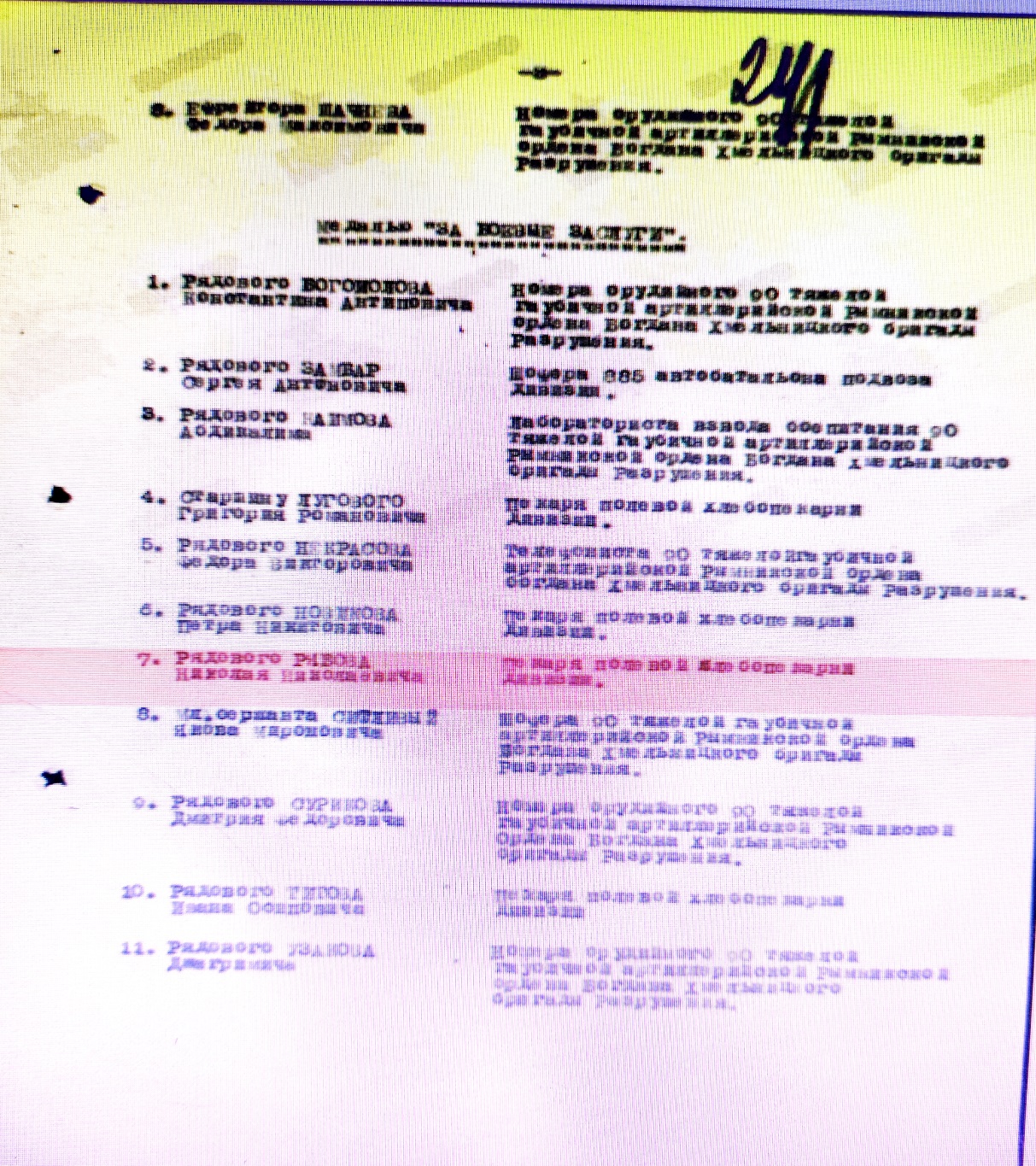 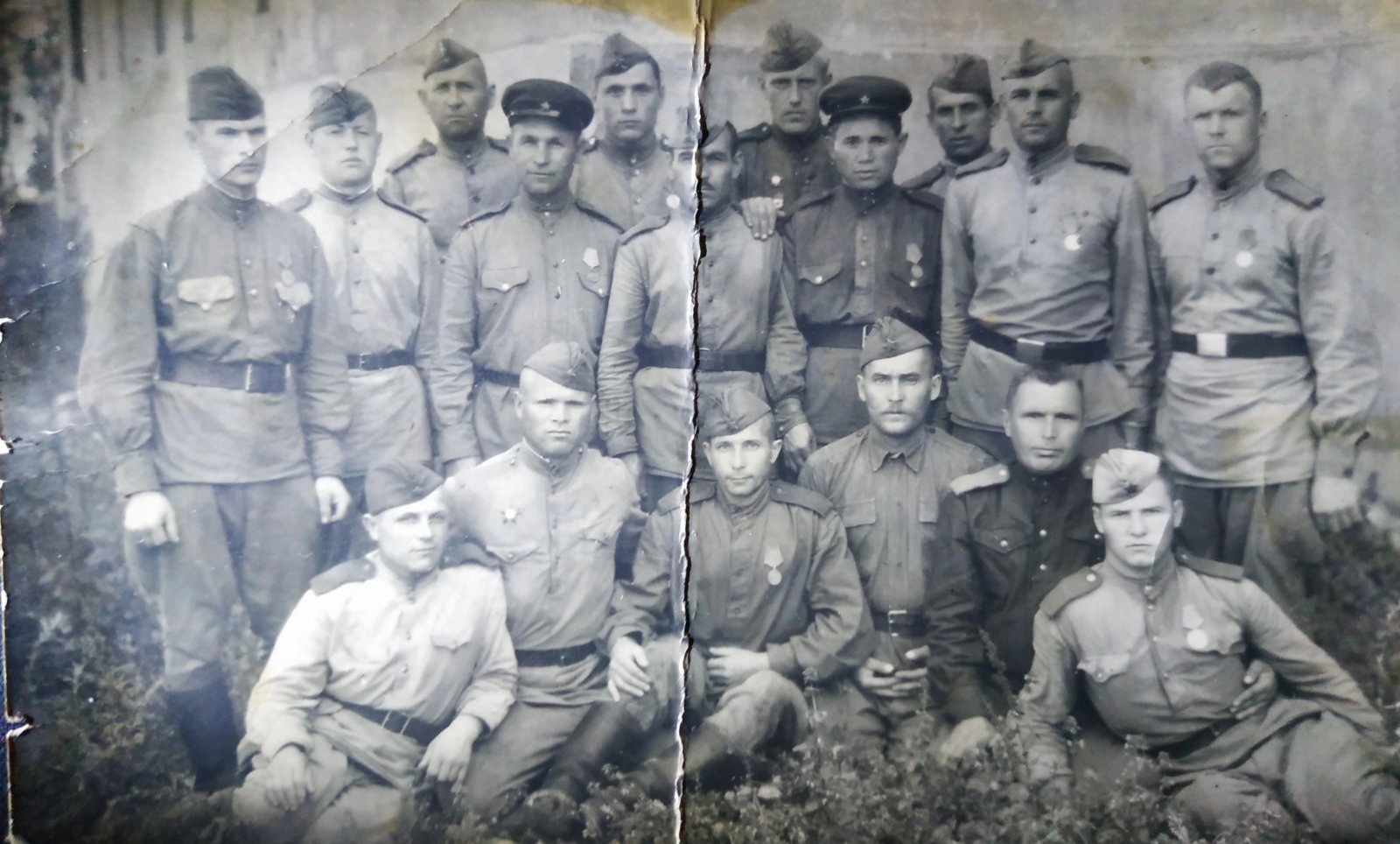 Мой прадед Николай Николаевич Рябов был смелым, ответственным, храбрым чело-веком! В наше время осталось мало ветеранов, но нам надо помнить, как они много для нас сделали! МЫ гордимся тем, что мой прадед Николай Николае-вич мужественно сражался про-тив фашизма, горячо любил и защищал свою Родину. Мы с гордостью встанем 9 мая в ряды  «Бессмертного полка». Ведь память для  нашего сердца свята, и помнить подвиг каж-дого солдата, для правнуков Победы – наш долг! ПОМНИМ, ГОРДИМСЯ подвигами наших солдат!
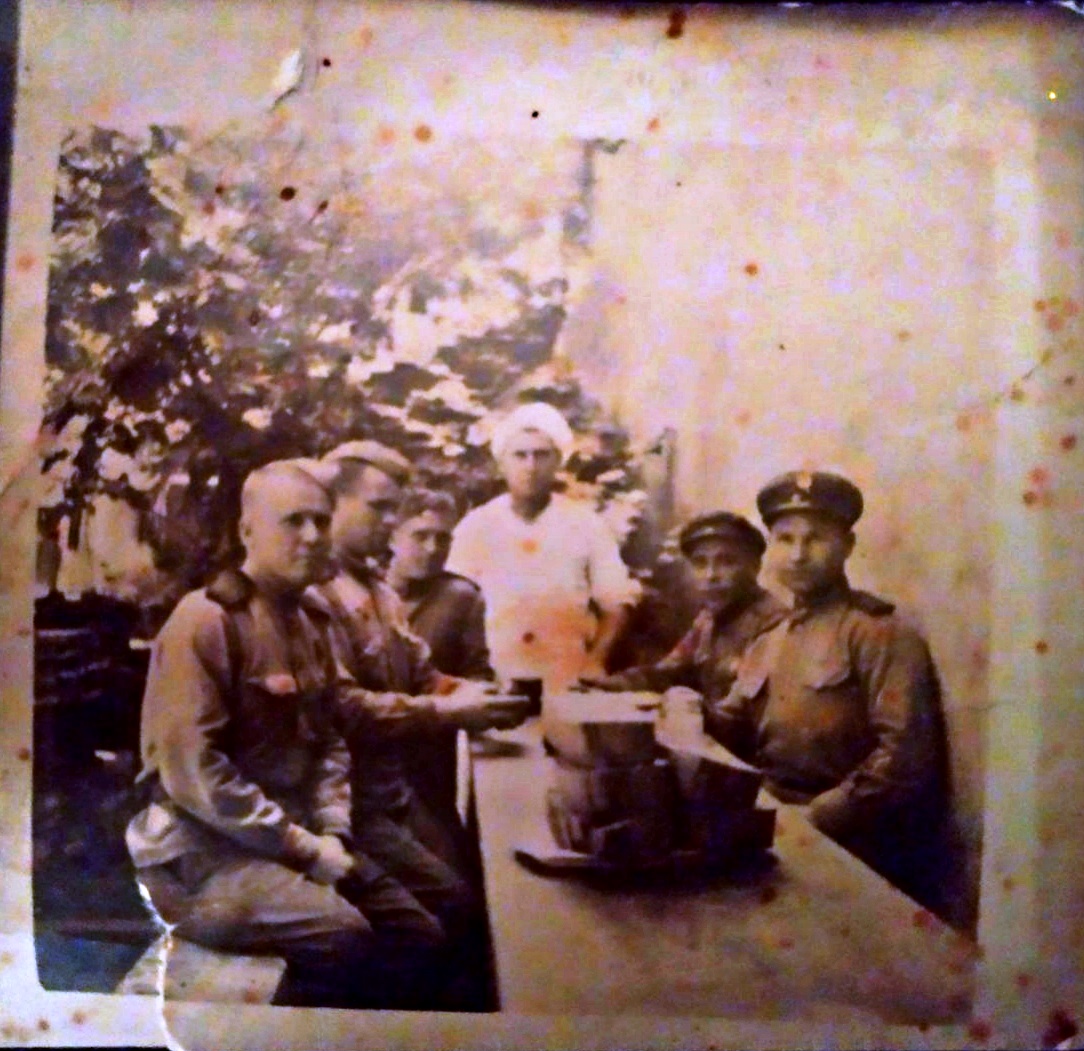 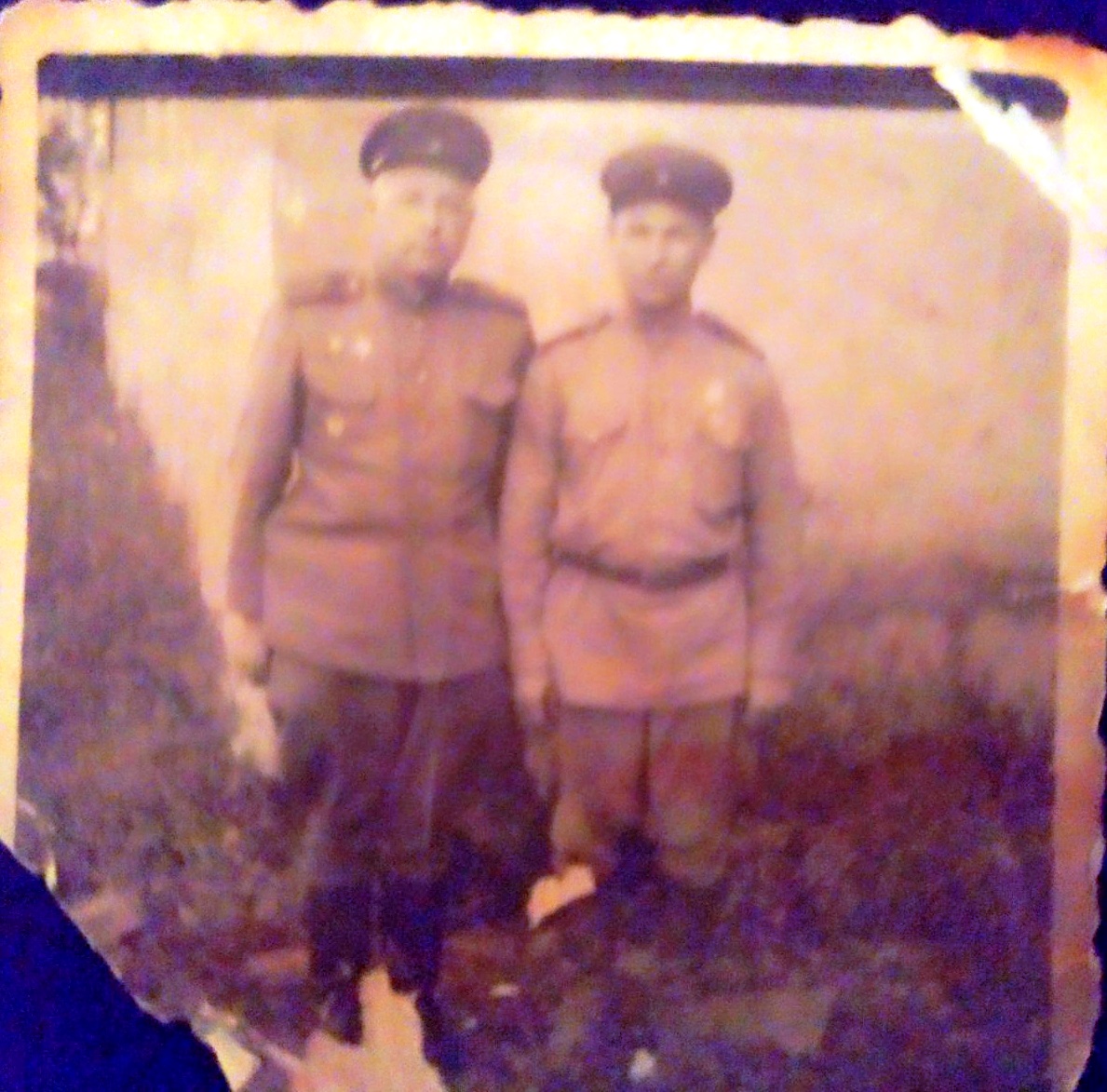 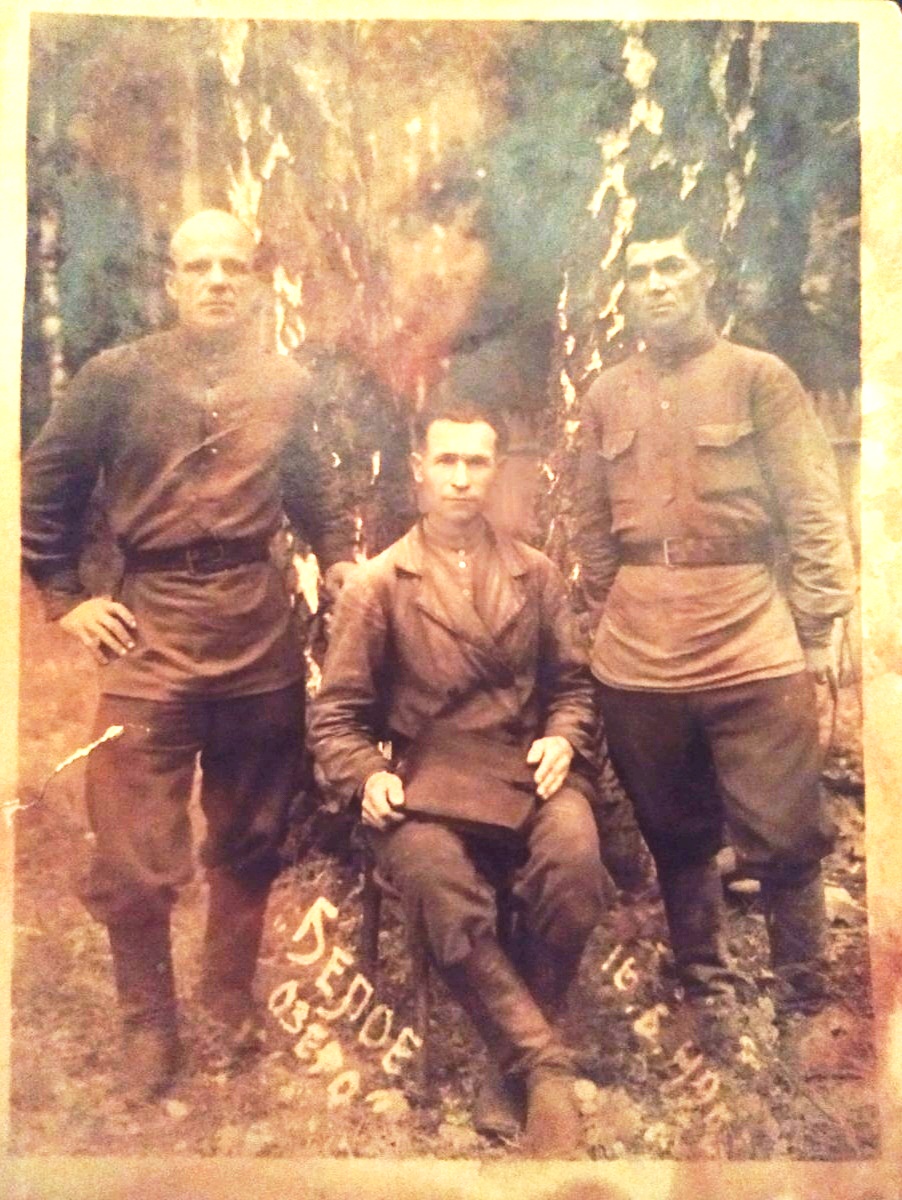 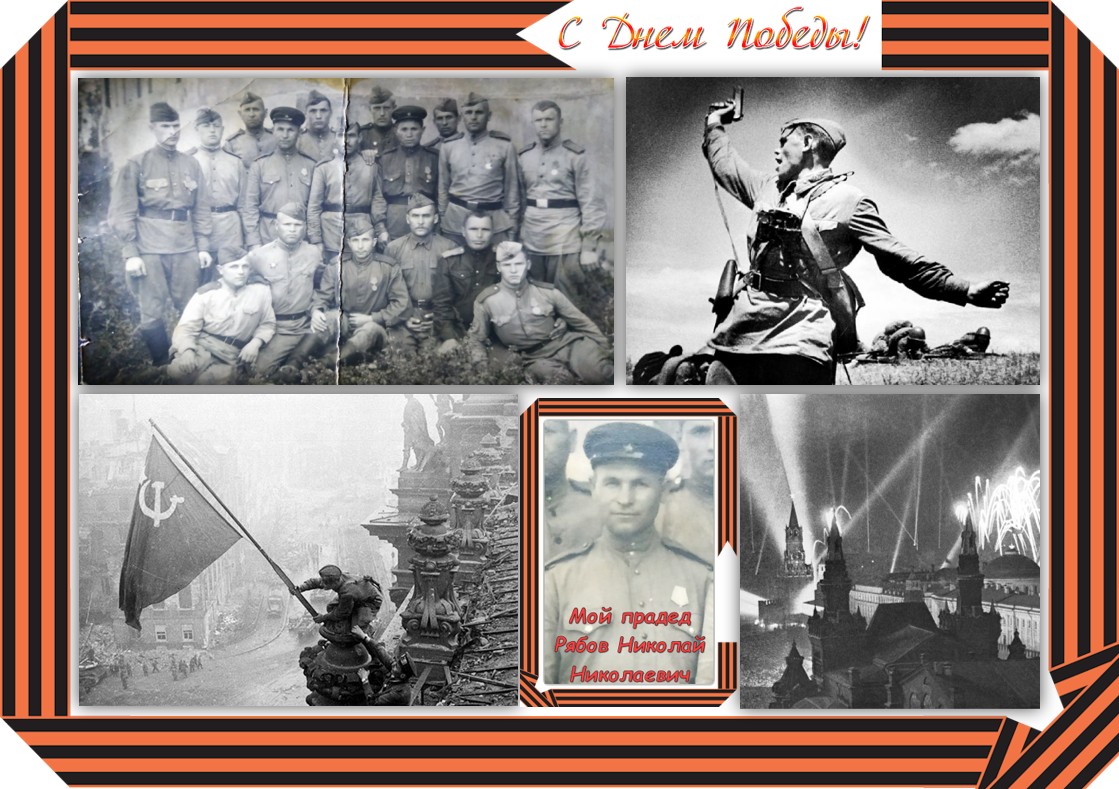